CORSO DI FORMAZIONE PER L’ORDINE NAZIONALE DEI GIORNALISTI PROMOSSO DAL CONSIGLIO NAZIONALE DEGLI UTENTI REALIZZATO IN COLLABORAZIONE CON L’UNIVERSITA’ PARTHENOPE DI NAPOLI
GIOVANNI SANTELLA
Vice Segretario Generale AGCOM
g.santella@agcom.it
Ruolo e competenze istituzionali dell’Autorità per le garanzie nelle comunicazioni (AGCOM)
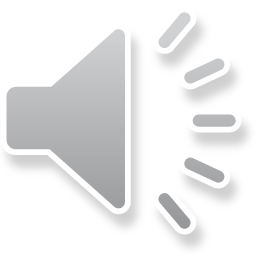 Che cos'è l'Autorità
L'Autorità per le Garanzie nelle Comunicazioni è un'Autorità indipendente, istituita dalla legge 249 del 1997. 
la legge istitutiva affida all'Autorità il duplice compito di assicurare la corretta competizione degli operatori sul mercato e di tutelare gli utenti finali.
L'Autorità per le Garanzie nelle Comunicazioni è un'Autorità "convergente". In quanto tale svolge funzioni di regolamentazione e vigilanza nei settori delle comunicazioni elettroniche, dell'audiovisivo, dell'editoria, delle poste e più recentemente delle piattaforme online. I profondi cambiamenti determinati dalla digitalizzazione del segnale, che ha uniformato i sistemi di trasmissione dell'audio (inclusa la voce), dei video (inclusa la televisione) e dei dati (incluso l'accesso a Internet), sono alla base della scelta del modello convergente, adottato dal legislatore italiano. 
L'Agcom risponde del proprio operato al Parlamento, che ne ha stabilito i poteri, definito lo statuto ed eletto i componenti.
Sono organi dell'Autorità: il Presidente, la Commissione per le infrastrutture e le reti, la Commissione per i servizi e i prodotti, il Consiglio.
Le Commissioni sono costituite dal Presidente e da due dei quattro Commissari. La Commissione per i servizi e i prodotti è composta dal Presidente Giacomo Lasorella, e dai Commissari Laura Aria e Elisa Giomi. La Commissione per le Infrastrutture e le Reti è composta dal Presidente e dai Commissari Antonello Giacomelli e Massimiliano Capitanio. ll Consiglio è composto dal Presidente e da tutti i Commissari.
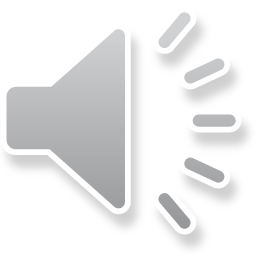 Le competenze individuate dalla legge 249/97
La commissione per le infrastrutture e  le  reti (CIR)  esercita  le seguenti funzioni: 
1) esprime parere al Ministero delle comunicazioni sullo schema del piano nazionale di ripartizione delle frequenze da approvare  con decreto del Ministro delle comunicazioni;
2) elabora, nel rispetto del piano nazionale di ripartizione delle frequenze, i piani di assegnazione delle frequenze;
3) definisce le misure  di  sicurezza  delle comunicazioni e promuove  le azioni per l'eliminazione delle interferenze elettromagnetiche; 
4) determina gli  standard  per  i decodificatori in modo da favorire la fruibilità del servizio;
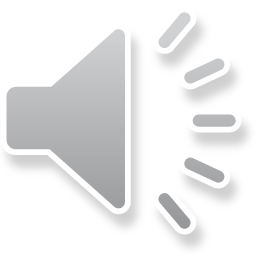 La CIR
5) cura la tenuta del registro degli operatori di comunicazione (e postali) – ROC - al quale si devono iscrivere: 
i soggetti destinatari di autorizzazione,  
i  fornitori di servizi postali,
le  imprese concessionarie  di  pubblicità  da  trasmettere  sui vari media,
le imprese di produzione e distribuzione  dei  programmi  radiofonici  e televisivi, 
i fornitori di servizi di intermediazione  on  line  e  di motori di ricerca on  line,  anche  se  non  stabiliti,  che  offrono servizi in Italia, 
i fornitori  di  servizi  di  piattaforma  per  la condivisione di  video  di  cui  alle  disposizioni  attuative  della direttiva  (UE)1808/2018  
i  prestatori  di  servizi  della  società dell'informazione, comprese le imprese di media monitoring e rassegne stampa, nonché' quelle operanti nel  settore  del  video  on  demand, nonché' le imprese editrici di giornali quotidiani,  di  periodici  o riviste e le agenzie di stampa di  carattere  nazionale,  nonché'  le imprese fornitrici di servizi telematici e di  telecomunicazioni  ivi compresa  l'editoria  elettronica  e  digitale;  
nel  registro  sono altresì  censite  le  infrastrutture  di  radiodiffusione  operanti   nel territorio nazionale (CNF).
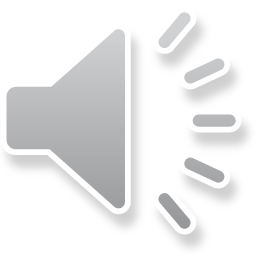 La CIR
definisce  criteri  obiettivi  e  trasparenti,  anche   con riferimento  alle  tariffe  massime,  per  l'interconnessione  e  per l'accesso alle infrastrutture di telecomunicazione secondo criteri di non discriminazione;
regola  le  relazioni  tra  gestori  e  utilizzatori  delle infrastrutture di telecomunicazioni  e  verifica  che  i  gestori  di infrastrutture  di  telecomunicazioni  garantiscano  i   diritti   di interconnessione e di accesso alle  infrastrutture  ai  soggetti  che gestiscono reti ovvero offrono servizi di telecomunicazione; 
promuove accordi tecnologici tra gli operatori  di rete mobile e wireless per  evitare  la proliferazione di impianti tecnici di trasmissione sul territorio;
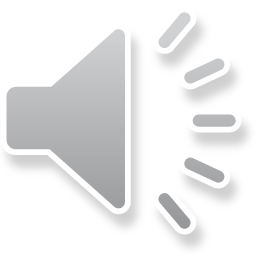 La CIR
dirime le controversie tra operatori in tema di interconnessione e accesso alle infrastrutture di telecomunicazione; 
gli  utenti  possono  proporre  ricorso all'Autorità avverso le interruzioni del servizio pubblico di telecomunicazioni; 
Individua gli obblighi  di  servizio  universale  e  le   modalità   di determinazione e ripartizione del relativo costo; 
promuove  l'interconnessione  dei  sistemi  nazionali   di telecomunicazione con quelli di altri Paesi; 
definisce  i  piani  di   numerazione  nazionale delle reti e dei servizi di  telecomunicazione;
interviene  nelle  controversie  tra  l'ente  gestore  del servizio di telecomunicazioni e gli utenti privati; 
vigila sul rispetto dei  tetti  di  radiofrequenze  compatibili  con  la salute umana.
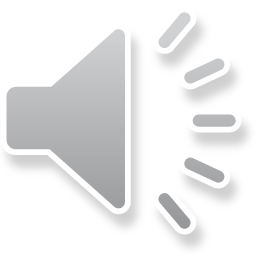 b) la commissione per i servizi e i prodotti (CSP):
vigila sulla conformità alle prescrizioni della  legge  dei servizi  e  dei  prodotti  che  sono  forniti  da  ciascun  operatore destinatario di autorizzazione  promuovendo  l'integrazione  delle  tecnologie  e dell'offerta di servizi di telecomunicazioni; 
emana direttive concernenti i livelli generali  di  qualità dei servizi e per l'adozione, da parte di  ciascun  gestore,  di  una carta del servizio recante l'indicazione di standard minimi per  ogni comparto di attività; 
vigila sulle modalità di distribuzione dei  servizi  e  dei prodotti, inclusa la pubblicità in qualunque  forma  diffusa e 
può  emanare  regolamenti per la disciplina delle relazioni tra gestori di reti fisse e mobili e operatori che svolgono attività di rivendita  di  servizi di telecomunicazioni;
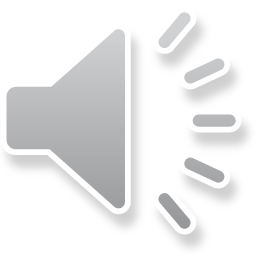 La CSP
in  materia  di  pubblicità  sotto  qualsiasi  forma  e  di televendite, emana i  regolamenti  attuativi  delle  disposizioni  di legge;
verifica il rispetto nel settore radiotelevisivo delle norme in materia di tutela dei minori, potendo irrogare sanzioni;
vigila  sul   rispetto   della   tutela   delle   minoranze linguistiche riconosciute; 
verifica il rispetto nel settore radiotelevisivo delle norme in materia di diritto di rettifica; 
garantisce l'applicazione delle disposizioni  vigenti  sulla propaganda, sulla pubblicità e  sull'informazione  politica  nonché’ l'osservanza delle norme in materia di equità di  trattamento  e  di parità di  accesso  nelle  pubblicazioni  e  nella  trasmissione  di informazioni  e  di  propaganda  elettorale  ed  emana  le  norme  di attuazione;
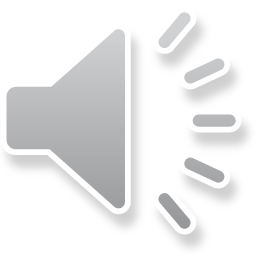 La CSP
propone al Ministero delle comunicazioni  lo  schema  della convenzione  annessa   alla   concessione   del   servizio   pubblico radiotelevisivo e verifica l'attuazione degli obblighi previsti nella suddetta convenzione.  
vigila  in  ordine all'attuazione delle finalità del predetto servizio pubblico; 
garantisce, anche alla luce  dei  processi  di  convergenza multimediale, che le rilevazioni degli indici di ascolto e di lettura dei diversi mezzi  di  comunicazione, si conformino a criteri di correttezza metodologica, trasparenza, verificabilità e certificazione da  parte di soggetti indipendenti e siano realizzate da organismi dotati della massima  rappresentatività  dell'intero  settore   di   riferimento.
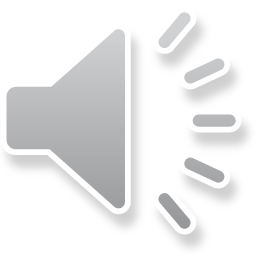 La CSP
verifica che la pubblicazione e la diffusione dei  sondaggi sui mezzi di comunicazione di massa siano  effettuate  rispettando  i criteri contenuti nell'apposito regolamento che essa stessa  provvede ad emanare; 
effettua    il    monitoraggio    delle     trasmissioni radiotelevisive, anche avvalendosi di altri organismi; 
favorisce l'integrazione delle tecnologie e dell'offerta di servizi di comunicazioni;
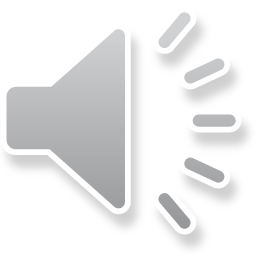 c) il Consiglio:
segnala  al  Governo  l'opportunità  di  interventi,  anche legislativi,  in   relazione   alle   innovazioni   tecnologiche  ed all'evoluzione del  settore delle comunicazioni; 
garantisce   l'applicazione   delle   norme legislative sull'accesso ai mezzi e alle infrastrutture di  comunicazione,  anche attraverso la predisposizione di specifici regolamenti; 
promuove  ricerche  e  studi  in  materia  di   innovazione tecnologica e di sviluppo  nel  settore  delle  comunicazioni  e  dei servizi multimediali,
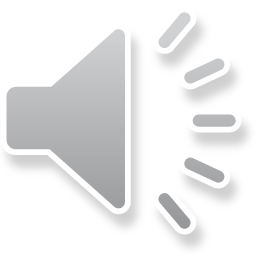 Il Consiglio
adotta le disposizioni sui criteri e sulle modalità per il rilascio delle autorizzazioni e  per  la  determinazione  dei  relativi  contributi;
verifica i bilanci ed i dati relativi alle attività ed alla proprietà dei soggetti  autorizzati  o  concessionari  del  servizio radiotelevisivo; 
accerta la effettiva sussistenza di posizioni dominanti  nel settore radiotelevisivo e comunque vietate ai  sensi  di legge e adotta i conseguenti provvedimenti; 
assume le funzioni e le competenze assegnate al Garante  per la radiodiffusione e l'editoria;
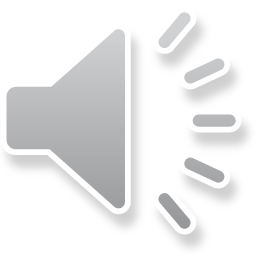 Il Consiglio
Vigila sull’osservanza,  da  parte  della  società concessionaria del servizio radiotelevisivo pubblico, degli indirizzi formulati dalla Commissione parlamentare di vigilanza sui servizi radiotelevisivi;
esprime parere obbligatorio  sui  provvedimenti,  riguardanti operatori del settore delle comunicazioni e del settore  postale, predisposti dall'Autorità garante della concorrenza e del mercato;
entro il 30 giugno di ogni anno presenta al Presidente  del Consiglio  dei  Ministri  per  la  trasmissione  al  Parlamento  una relazione sull'attività svolta dall'Autorità  e  sui  programmi  di lavoro;
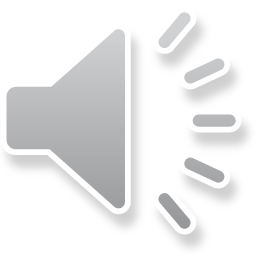 Il Consiglio
autorizza i trasferimenti di proprietà delle società  che esercitano l'attività radiotelevisiva previsti dalla legge; 
esercita tutte le altre funzioni e  poteri  previsti  nella legge 14 novembre 1995, n.  481;
garantisce  l'applicazione  del regolamento (UE) 2019/1150 del Parlamento europeo  e  del  Consiglio, del 20 giugno 2019, che promuove equità e trasparenza per gli utenti commerciali di servizi di intermediazione  on  line,  anche  mediante l'adozione di linee guida, la promozione di codici di condotta.
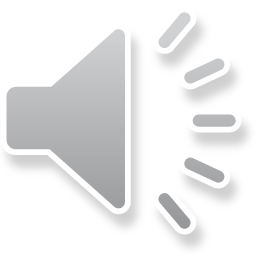 Il Consiglio: Separazione contabile e amministrativa
Adotta regolamenti in materia di separazione contabile e amministrativa cui  sono  tenute  le imprese  di telecomunicazioni, evidenziando i corrispettivi per l'accesso  e  l'interconnessione alle   infrastrutture di telecomunicazione, gli oneri relativi al servizio universale, separando l'attività di installazione e gestione  delle infrastrutture da quella di  fornitura  del  servizio.
Verifica l'insussistenza  di  sussidi  incrociati  e  di  pratiche discriminatorie.
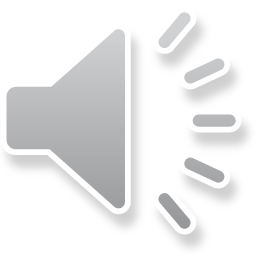 Le controversie e i Corecom
L'Autorità disciplina con propri  provvedimenti  le  modalità per la soluzione non giurisdizionale delle controversie  che  possono insorgere fra utenti e operatori TLC.
Sono  organi dell'Autorità i comitati regionali per le comunicazioni, ai quali sono altresì attribuite le competenze svolte  dai comitati regionali  radiotelevisivi.
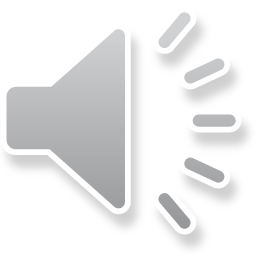 Il CNU
E' istituito presso l'Autorità il  Consiglio  nazionale  degli utenti, che esprime pareri e formula proposte all'Autorità, al Parlamento e al Governo e a tutti gli organismi pubblici e privati,  che  hanno  competenza  in materia audiovisiva o svolgono attività in questi settori  su  tutte le questioni concernenti la salvaguardia dei diritti e  le  legittime esigenze  dei  cittadini;
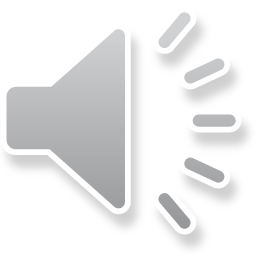 Il Codice europeo delle comunicazioni elettroniche
Art. 4 (Obiettivi generali della disciplina di reti e servizi di comunicazione elettronica dell’Autorità)
promuovere la connettività e l'accesso alle reti ad altissima capacità, comprese le reti fisse, mobili e senza fili, e il loro utilizzo da parte di tutti i cittadini e le imprese;
promuovere la concorrenza nella fornitura delle reti di comunicazione elettronica, compresa un'efficace concorrenza basata sulle infrastrutture, e nella fornitura dei servizi di comunicazione elettronica e dei servizi correlati.
promuovere investimenti nel settore, favorendo l'uso effettivo, efficiente e coordinato dello spettro radio, l'innovazione, la fornitura, la disponibilità e l'interoperabilità dei servizi e la connettività da punto a punto (end-to-end);
promuovere gli interessi dei cittadini, in termini di scelta, prezzo e qualità, preservando la sicurezza delle reti e dei servizi, prezzi accessibili, di gruppi sociali specifici, in particolare utenti finali con disabilità o con esigenze sociali particolari, 
promuovere la scelta e l'accesso equivalente degli utenti finali con disabilità.
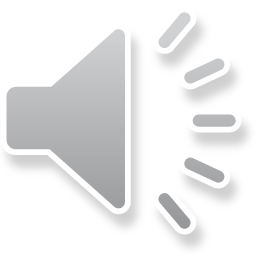 Il Codice europeo delle comunicazioni elettroniche
L'Autorità svolge, inoltre, i seguenti compiti:
a) regolamentazione ex ante del mercato, compresa l'imposizione di obblighi in materia di accesso e interconnessione;
b) risoluzione delle controversie tra le imprese e tra operatori e utenti;
c) pianificazione per l'assegnazione delle frequenze e pareri in materia di spettro radio.
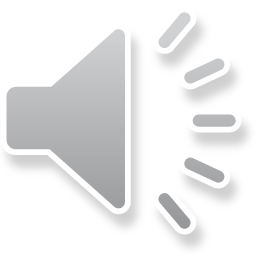 Il Codice europeo delle comunicazioni elettroniche
L’Autorità 
tutela dei diritti degli utenti finali a garanzia di un accesso aperto a internet ai sensi del regolamento europeo (UE) 2120/2015;
garantisce la portabilità del numero tra i fornitori e le procedure di migrazione;
stabilisce le modalità con le quali gli utenti possono segnalare le violazioni delle disposizioni normative nelle materie di competenza e richiederne l'intervento
esercita i poteri regolamentari, di vigilanza e sanzionatori in materia di roaming internazionale, ai sensi del regolamento europeo (UE) 2120/2015;
Implementa la mappatura della copertura geografica delle reti a larga banda all'interno del territorio, ai sensi del presente decreto;
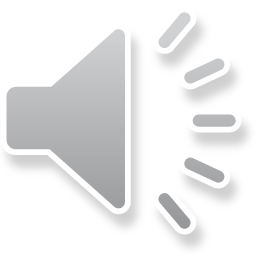 Art. 25 del Codice(Risoluzione delle controversie tra utenti finali e operatori)
L'Autorità, ai sensi dell'articolo 1, commi 11, 12 e 13, della legge 31 luglio 1997, n. 249, prevede con propri regolamenti le procedure extragiudiziali trasparenti, non discriminatorie, semplici e poco onerose per l'esame, anche tramite i Corecom, delle controversie tra utenti finali e operatori, inerenti alle disposizioni di cui al presente Capo e relative all'esecuzione dei contratti e alle condizioni contrattuali. 
Tali procedure consentono una equa e tempestiva risoluzione delle controversie prevedendo, nei casi giustificati, un sistema di rimborso o di indennizzo, ferma restando la tutela giurisdizionale prevista dalla vigente normativa.
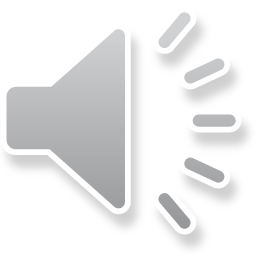 Art. 26 Codice(Risoluzione delle controversie tra imprese)
1. Qualora sorga una controversia avente ad oggetto gli obblighi derivanti dal presente decreto, fra imprese che forniscono reti o servizi di comunicazione elettronica o tra tali imprese e altre imprese che beneficiano dell'imposizione di obblighi in materia di accesso o di interconnessione derivanti dal presente decreto, l'Autorità, a richiesta di una delle parti, adotta quanto prima, e comunque, entro un termine di quattro mesi dal ricevimento della richiesta, una decisione vincolante che risolve la controversia. Tutte le parti coinvolte sono tenute a prestare piena cooperazione all'Autorità.
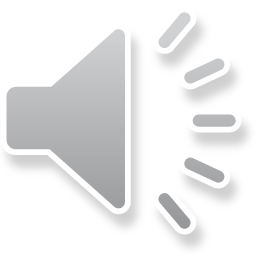 Analisi di mercato e significativo potere di mercato: Art. 74 del Codice
L'Autorità accerta, secondo la procedura previste, quali imprese dispongono di un significativo potere di mercato,
L'Autorità, determina se un mercato rilevante sia tale da giustificare l'imposizione degli obblighi di regolamentazione di cui al presente decreto.
Qualora accerti che, in un mercato rilevante è giustificata l'imposizione di obblighi di regolamentazione l'Autorità individua le imprese che individualmente o congiuntamente dispongono di un significativo potere di mercato su tale mercato. Su tale mercato l'Autorità impone a tali imprese gli appropriati specifici obblighi di regolamentazione ovvero mantiene in vigore o modifica tali obblighi laddove già esistano se ritiene che la situazione risultante per gli utenti finali non sarebbe effettivamente concorrenziale in loro assenza.
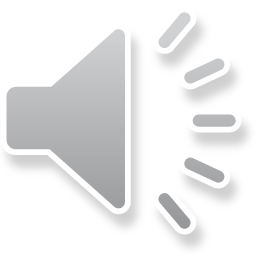 Art. 89 del Codice(Separazione volontaria da parte di un'impresa verticalmenteintegrata)
Le imprese che siano state designate come aventi un significativo potere di mercato in uno o più mercati rilevanti informano l'Autorità prima di qualsiasi trasferimento delle loro attività nelle reti di accesso locale, o una parte significativa di queste, a un soggetto giuridico separato sotto controllo di terzi,
L'Autorità valuta l'effetto della transazione prevista, se del caso insieme agli impegni offerti, sugli obblighi normativi esistenti in base al presente decreto.
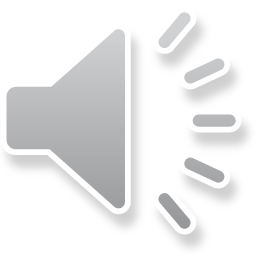 Art. 94 del Codice(Servizio universale a prezzi accessibili)
Su tutto il territorio nazionale i consumatori hanno diritto ad accedere a un prezzo accessibile, a un adeguato accesso a internet a banda larga e a servizi di comunicazione vocale, al livello qualitativo specificato, in postazione fissa, da parte di almeno un operatore. Il Ministero e l'Autorità, vigilano nell'ambito delle rispettive competenze.
L'Autorità può assicurare l'accessibilità economica dei servizi di cui al punto 1 anche da postazione mobile qualora lo ritenga necessario per garantire la piena partecipazione sociale.
L'Autorità definisce il servizio di accesso adeguato a internet a banda larga ai fini del punto 1 al fine di garantire la larghezza di banda necessaria per garantire la piena partecipazione sociale.
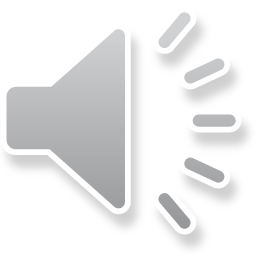 Art. 95 del Codice(Prestazioni di Servizio universale a prezzi accessibili)
Se l'Autorità stabilisce che i prezzi al dettaglio dei servizi di telefonia e accesso a banda larga non sono accessibili ai consumatori a basso reddito o con esigenze sociali particolari, adotta misure per garantire a tali consumatori l'accesso.
L'Autorità e il Ministero, nell'ambito delle rispettive competenze, provvedono affinché sia fornito un sostegno adeguato ai consumatori con disabilità e siano adottate misure specifiche, per assicurare che le relative apparecchiature terminali e le attrezzature e i servizi specifici che promuovono un accesso equivalente siano disponibili e abbiano prezzi accessibili.
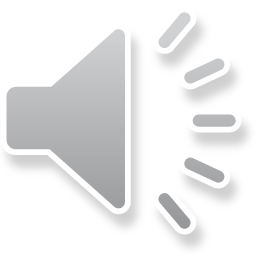 Art. 96(Disponibilità del servizio universale)
L'Autorità determina il metodo più efficace e adeguato per garantire la disponibilità in postazione fissa di un servizio di accesso adeguato a internet a banda larga e di servizi di comunicazione vocale 
Può designare una o più imprese che garantiscano tale disponibilità di accesso internet in tutto il territorio nazionale.
Art. 98-bis, ter(Costo degli obblighi di servizio universale e relativo finanziamento)
Qualora la fornitura di un servizio di accesso adeguato a internet a banda larga possa comportare un onere eccessivo per i fornitori dei suddetti servizi tale da richiedere una compensazione finanziaria, l’Autorità calcola i costi netti di tale fornitura e istituisce un meccanismo di ripartizione dei costi, gestito dal Ministero, che rispetta i principi di trasparenza, minima distorsione del mercato
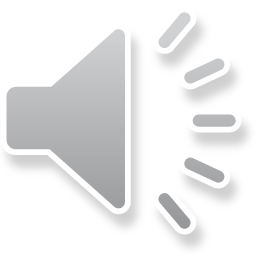 Art. 98-sexies(Risorse di numerazione)
L'Autorità definisce i piani nazionali di numerazione dei servizi di comunicazione elettronica e le connesse modalità di accesso e svolgimento dei servizi e relative procedure di assegnazione della numerazione nel rispetto dei principi di obiettività, trasparenza e non discriminazione, in modo da assicurare parità di trattamento a tutti i fornitori di servizi di comunicazione elettronica accessibili al pubblico. 
L'Autorità vigila sul rispetto dei piani  sul divieto di discriminazione.
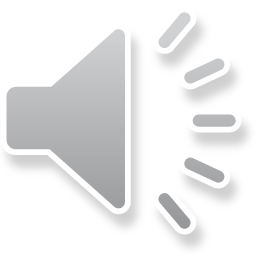 TITOLO III del Codice: DIRITTI DEGLI UTENTI FINALI
Art. 98-quindecies(Trasparenza, confronto delle offerte e pubblicazione delle informazioni)
L’Autorità vigila affinché tutte le informazioni inerenti alle variazione di termini e condizioni nella fornitura dei servizi di accesso siano pubblicate in forma chiara, esaustiva, idonea alla lettura automatica e in un formato accessibile per i consumatori con disabilità. 
L'Autorità garantisce agli utenti finali accesso gratuito ad almeno uno strumento indipendente di confronto che consenta loro di comparare e valutare diversi servizi di accesso a internet e servizi di comunicazione interpersonale, per quanto riguarda prezzi e tariffe e qualità del servizio.
Art. 98-sedecies(Qualità dei servizi relativi all'accesso a internet e dei
servizi di comunicazione interpersonale accessibili al pubblico)
L'Autorità può prescrivere ai fornitori di servizi di accesso a internet e di servizi telefonici la pubblicazione di informazioni complete, comparabili, attendibili, di facile consultazione e aggiornate sulla qualità dei servizi offerti e sulle misure adottate per assicurare un accesso equivalente per i consumatori con disabilità e qualora la qualità dei servizi offerti dipenda da fattori esterni.
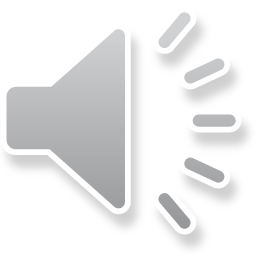 Art. 98-septies decies(Durata dei contratti e diritto di recesso)
L’ Autorità vigila affinché:
le condizioni e le procedure di recesso dai contratti non disincentivano il cambiamento di fornitore di servizi e i contratti stipulati tra consumatori e fornitori di servizi di comunicazione elettronica accessibili al pubblico non devono imporre un periodo di impegno superiore a 24 mesi con l'obbligo di almeno una offerta commerciali con durata massima iniziale di 12 mesi. 
Gli utenti finali abbiano il diritto di recedere dal contratto ovvero di cambiare operatore, senza incorrere in alcuna penale ne’ costi di disattivazione, a fronte di comunicazioni di modifiche delle condizioni contrattuali proposte dal fornitore
In caso di discrepanza significativa tra la prestazione effettiva di un servizio di comunicazione elettronica e la prestazione indicata nel contratto il consumatore ha il diritto di risolvere il contratto senza incorrere in alcun costo
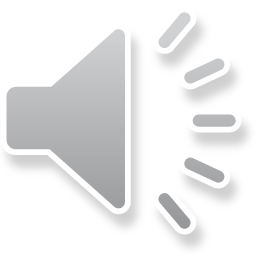 Art. 98-vicies quater(Accesso e scelta equivalenti per i consumatori con disabilità)
L'Autorità specifica le prescrizioni che i fornitori di servizi di comunicazione elettronica accessibili al pubblico devono rispettare affinché i consumatori con disabilità: 

abbiano un accesso ai servizi di comunicazione elettronica, incluse le relative informazioni contrattuali, equivalente a quello di tutti i consumatori;

beneficino della gamma di imprese e servizi a disposizione della maggior parte dei consumatori.
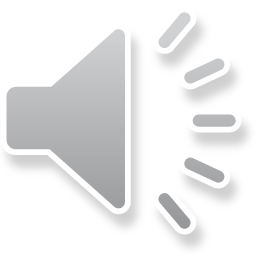 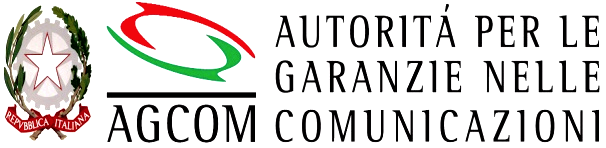 L’attuazione nazionale della c.d. Direttiva Copyright (d.lgs. n. 177/2021)
Nell’ambito delle competenze attribuite dal d.lgs. n. 177/2021, l’Autorità si occupa di regolamentazione, vigilanza e sanzionatoria in materia di diritto d’autore nel mercato unico digitale, secondo tre principali linee d’azione:

determinazione dell’equo compenso per l’utilizzo online delle pubblicazioni di carattere giornalistico.
meccanismi di reclamo degli utenti per la disabilitazione dell’accesso o la rimozione di contenuti da essi caricati online
controversie per la concessione di una licenza per lo sfruttamento di opere audiovisive
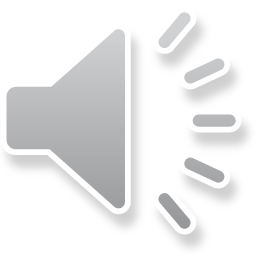 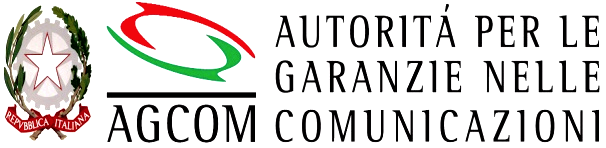 Le attività in materia di diritto d’autore online (legge 17 luglio 2020, n. 77)
L’Autorità svolge attività nella tutela del diritto d’autore attraverso:
educazione dei consumatori alla legalità
promozione dell’offerta legale delle opere digitali
repressione delle violazioni del diritto d’autore sulle reti di comunicazione elettronica, con ordini di disabilitazione dell’accesso, mediante blocco del DNS, rivolto ai prestatori di servizi di accesso a Internet (di mere conduit) operanti sul territorio italiano, ovvero con ordini di rimozione selettiva del contenuto.
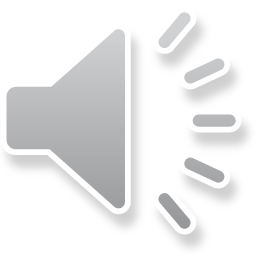 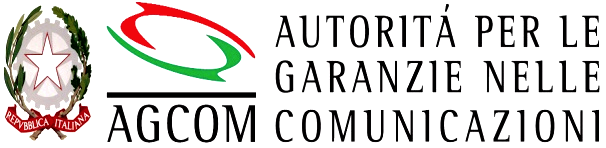 La gestione collettiva dei diritti d’autore e dei diritti connessi (d.lgs. n. 35/2017*)
Per garantire il buon funzionamento della gestione e dell’intermediazione dei diritti d’autore e dei diritti connessi da parte degli organismi di gestione collettiva, l’Autorità svolge attività di vigilanza e sanzionatorie in base alle disposizioni del d.lgs. n. 35/2017.
L’applicazione del Regolamento europeo in materia di platform to business (legge 30 dicembre 2020, n. 178)
L’Autorità svolge attività specificamente dirette a verificare l’adempimento da parte dei fornitori di servizi di intermediazione online e di motori di ricerca online alle prescrizioni del regolamento (UE) 2019/1150, con specifico riferimento alla trasparenza delle clausole negoziali e dei meccanismi di posizionamento (artt. 3-10) e all’accesso ai mezzi per la risoluzione extragiudiziale delle controversie (artt. 11-12).
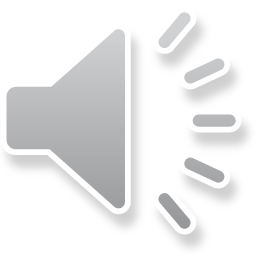 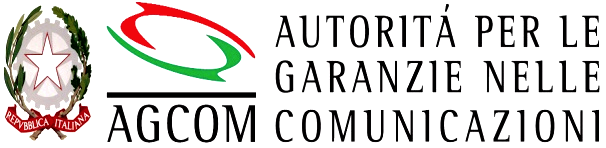 Secondary ticketing (legge n. 232/2016)
L’Autorità svolge attività di vigilanza e sanzionatoria tesa a rafforzare le tutele degli utenti di servizi offerti in rete, con particolare riferimento al rispetto dei divieti previsti dalla normativa nazionale in materia di secondary ticketing, per prevenire i fenomeni speculativi di accaparramento di biglietti a danno dell’utenza e della reputazione sia degli artisti che degli organizzatori di eventi, anche con il supporto del Nucleo Speciale della Guardia di Finanza
Contrasto al disturbo da gioco d’azzardo (legge n. 96/2018)
L’Autorità esercita funzioni di vigilanza e sanzionatorie in ordine al rispetto del divieto di qualsiasi forma di pubblicità relativa a giochi o scommesse con vincite di denaro, nonché al gioco d’azzardo ai sensi del c.d. “decreto dignità” (convertito in legge n. 96/2018)..
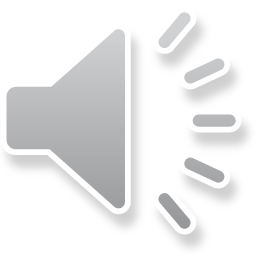